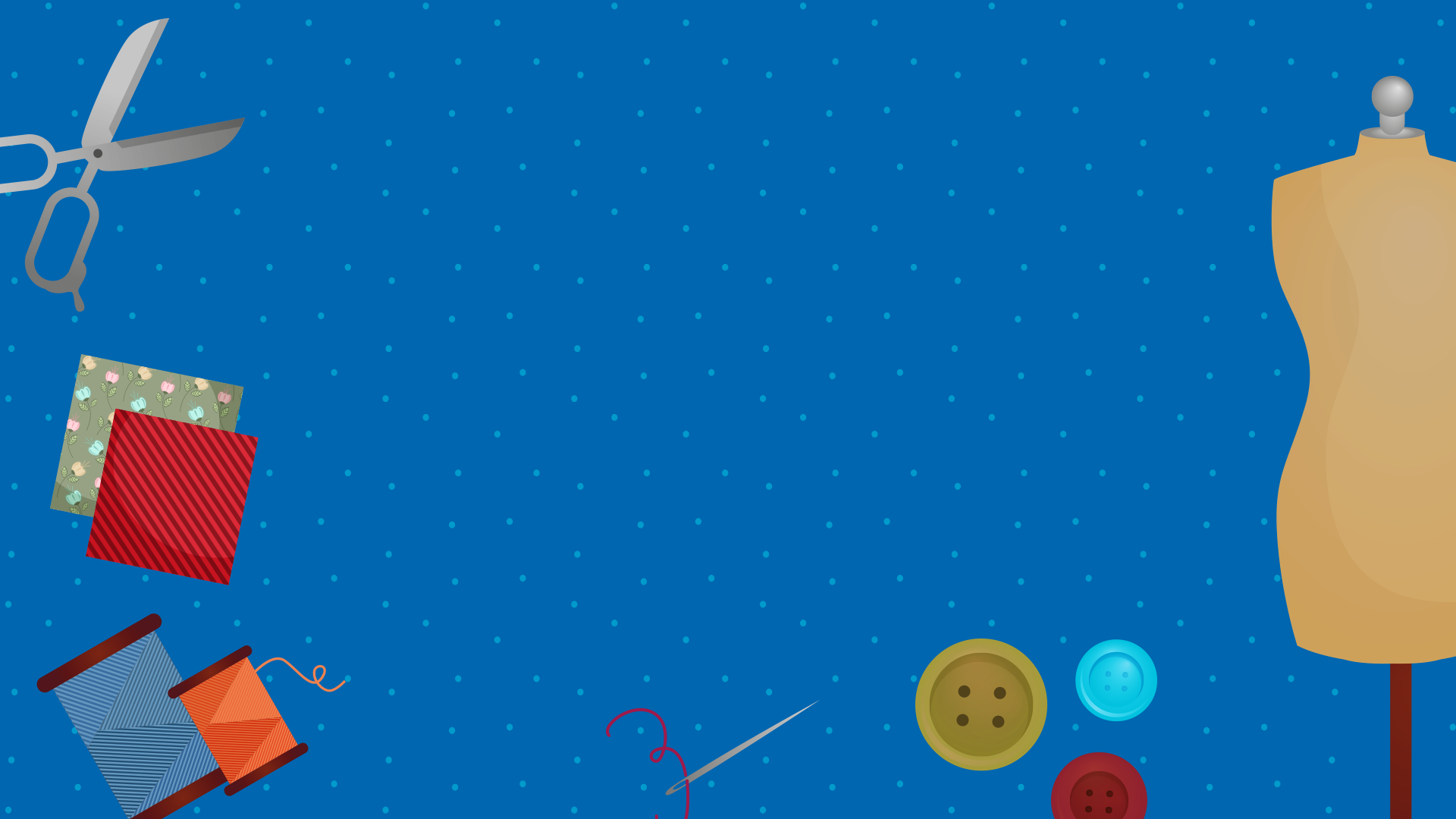 Раскрой швейного изделия
Раскрой ткани
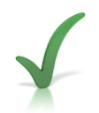 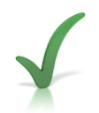 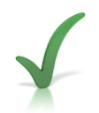 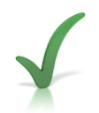 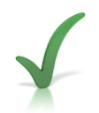 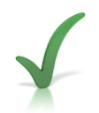 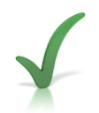 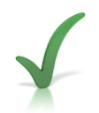 работает непосредственно с заказчиком швейного изделия;
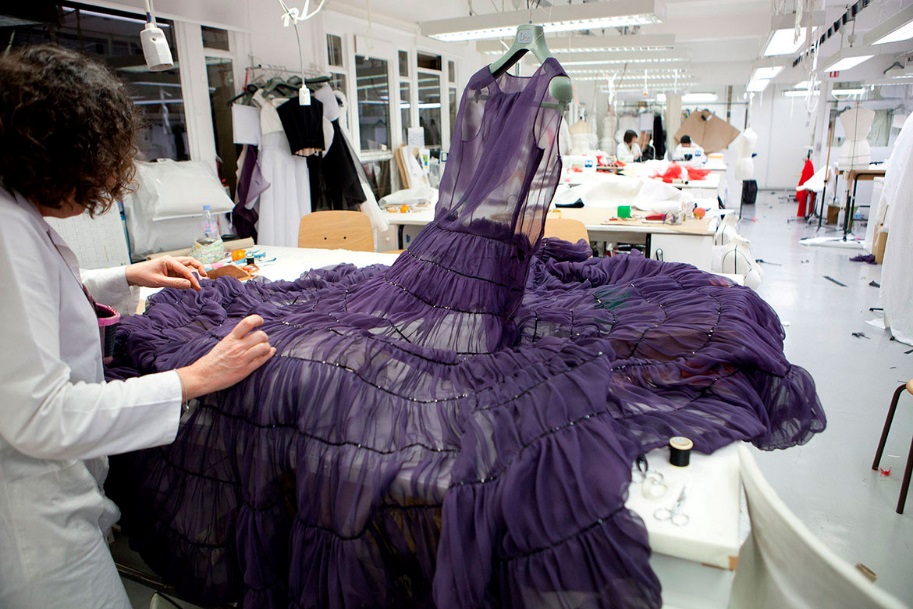 даёт рекомендации по выбору ткани и фасона изделия;
снимает мерки;
зарисовывает эскиз модели;
строит чертёж изделия;
изготавливает выкройки и лекала;
производит раскрой ткани;
Закройщик — это мастер в ателье по ремонту и пошиву одежды по индивидуальным заказам.
выполняет перекраивание деталей одежды при ремонте.
Инструменты и приспособления для раскроя швейного изделия
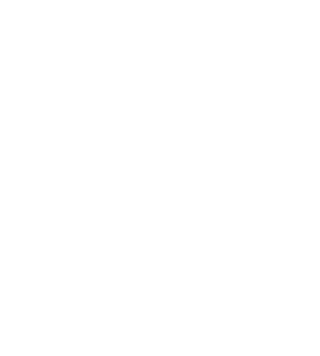 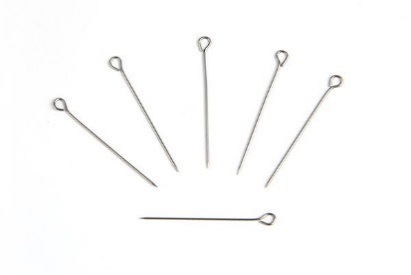 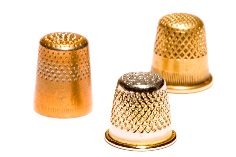 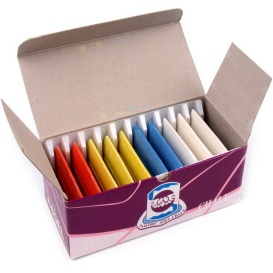 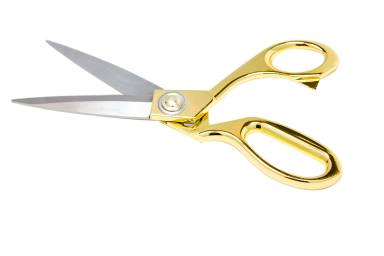 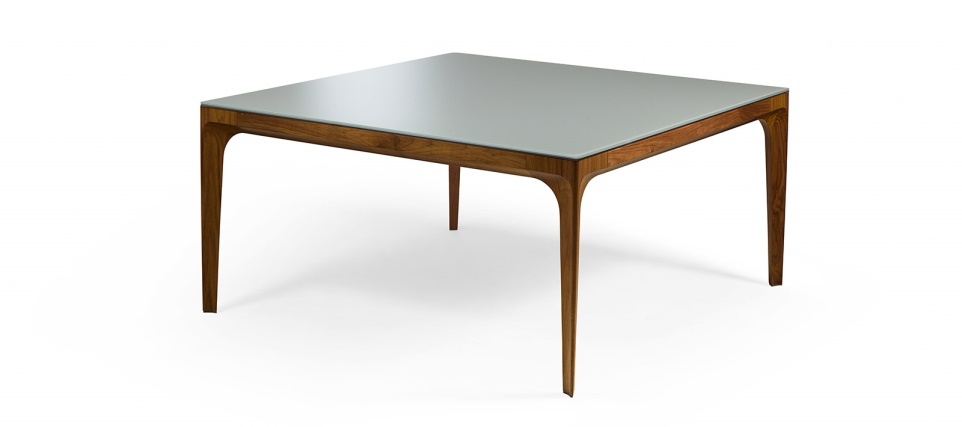 Подготовка выкройки к раскрою:
1. Подписать название всех деталей и их количество.
2. Указать направление нити основы в ткани.
3. Подписать середину деталей.
4. Подписать припуски на обработку по срезам (в мм).
Подготовка ткани к раскрою
1. Декатирование ткани
Декатирование – это влажно-тепловая обработка ткани.
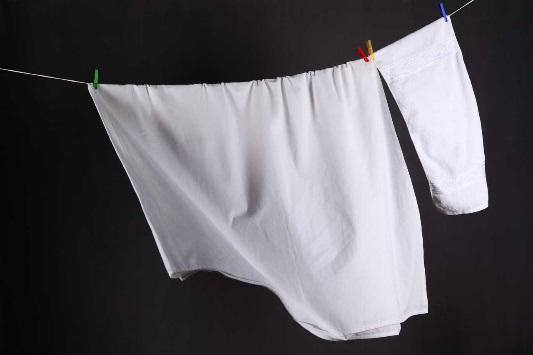 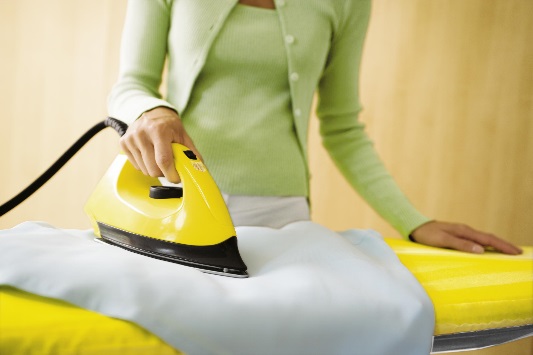 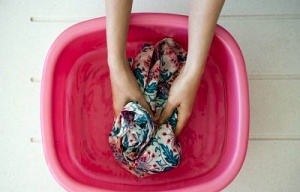 Подготовка ткани к раскрою
2. Выявление ткацких дефектов на ткани
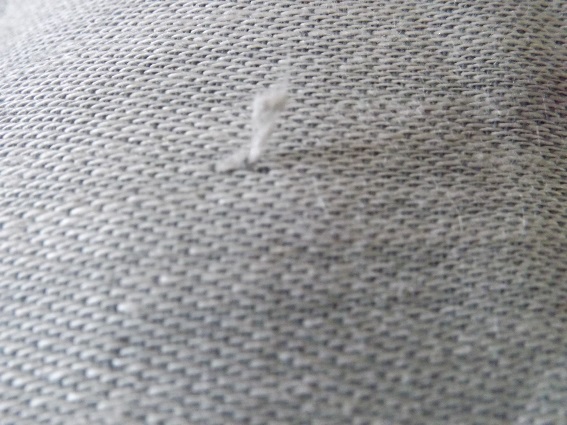 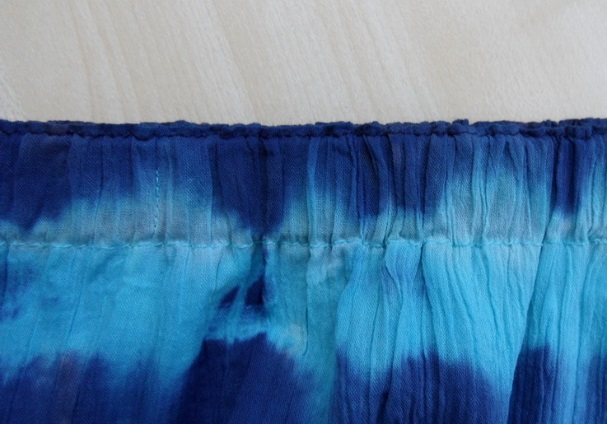 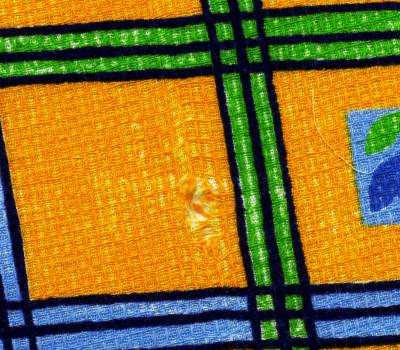 Подготовка ткани к раскрою
3. Выравнивание срезов
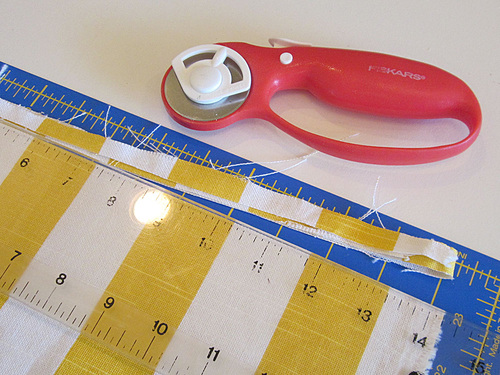 Подготовка ткани к раскрою
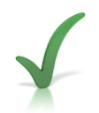 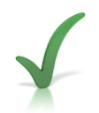 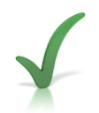 4. Определение лицевой и изнаночной стороны ткани
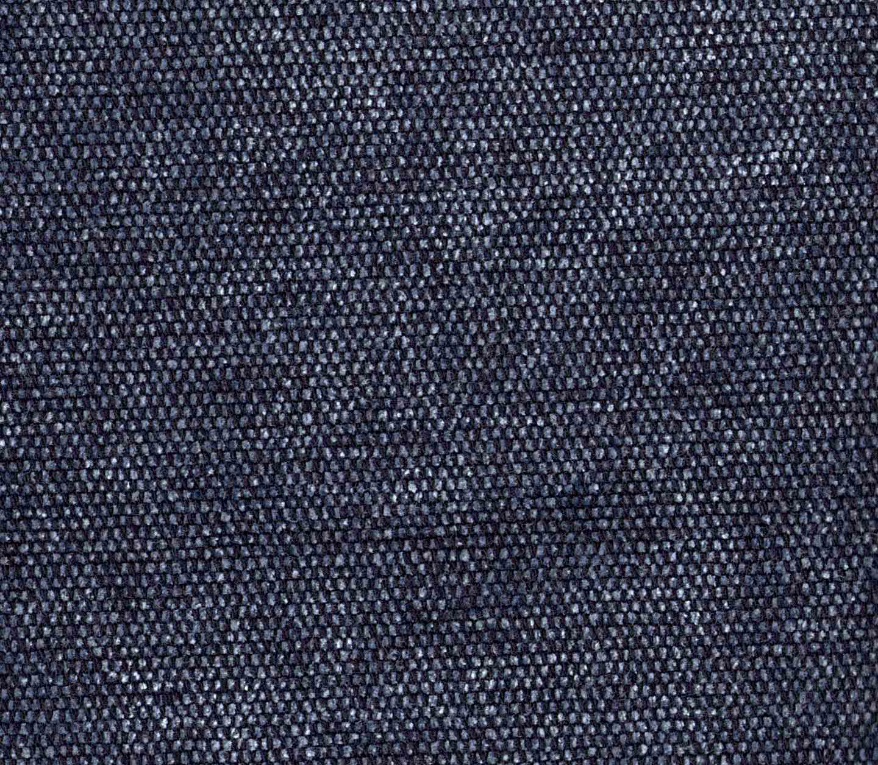 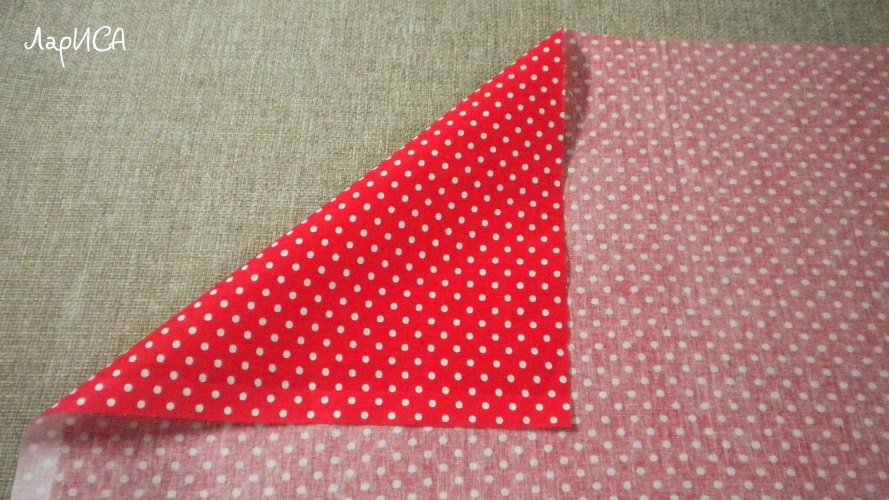 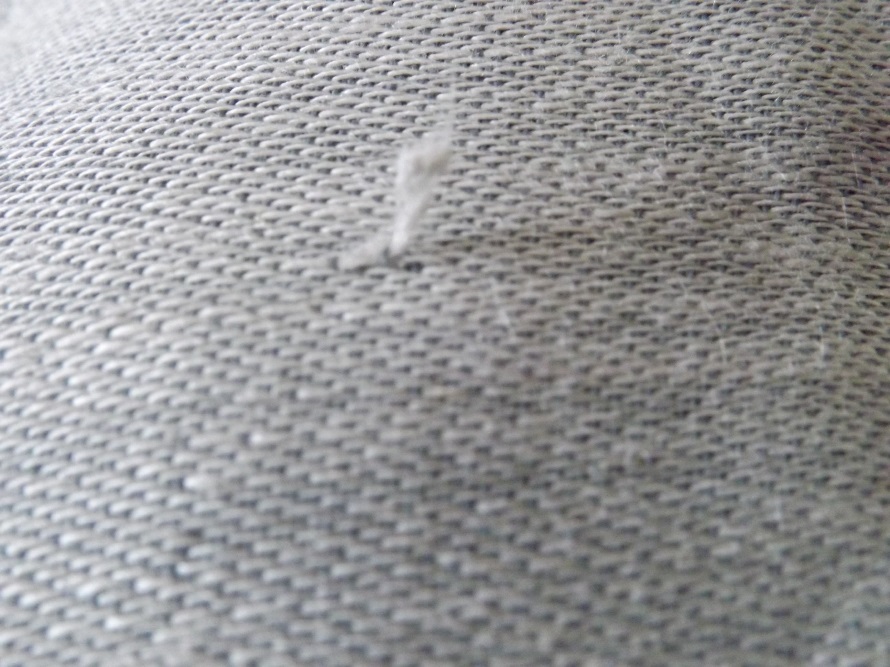 яркость рисунка;
мелкие дефекты ткани;
ткацкий рисунок.
Подготовка ткани к раскрою
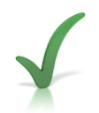 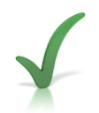 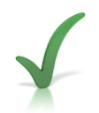 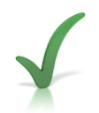 5. Определение направления нити основы
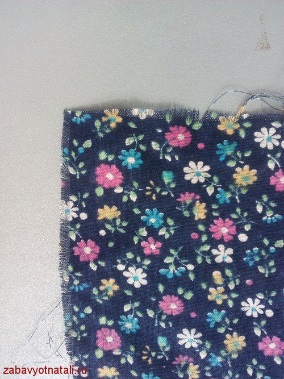 по кромке;
по растяжению;
по виду и прочности нитей;
по звуку.
Настил ткани
Ткань можно сложить: 
– по долевой нити, 
– по поперечной нити, 
– под углом 45о к долевой нити,
– разложить её во всю ширину.
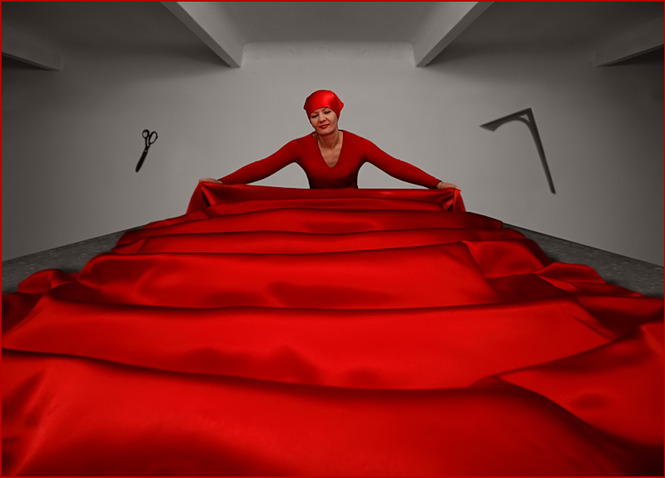 Иногда ткань подгибают на нужную ширину, которая соответствует размеру выкройки. 

Бывает, что ткань раскладывают на столе в один слой изнаночной стороной вверх.
Последовательность раскроя
1. Раскладывание выкроек на ткани.
2. Прикалывание выкроек к ткани булавками.
3. Обводка контуров выкройки.
4. Откладывание припусков на обработку по срезам.
5. Откалывание выкроек, скалывание ткани.
6. Вырезание деталей кроя.
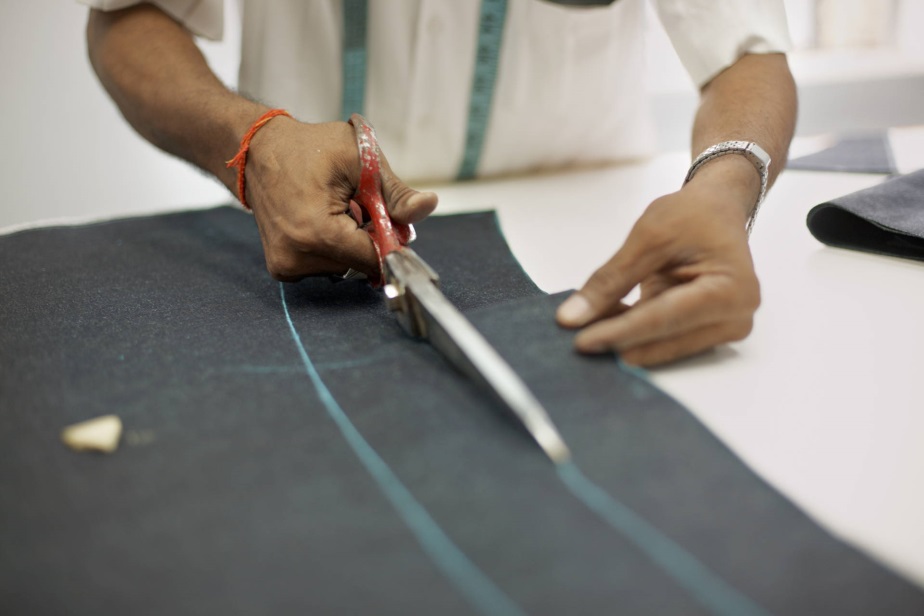 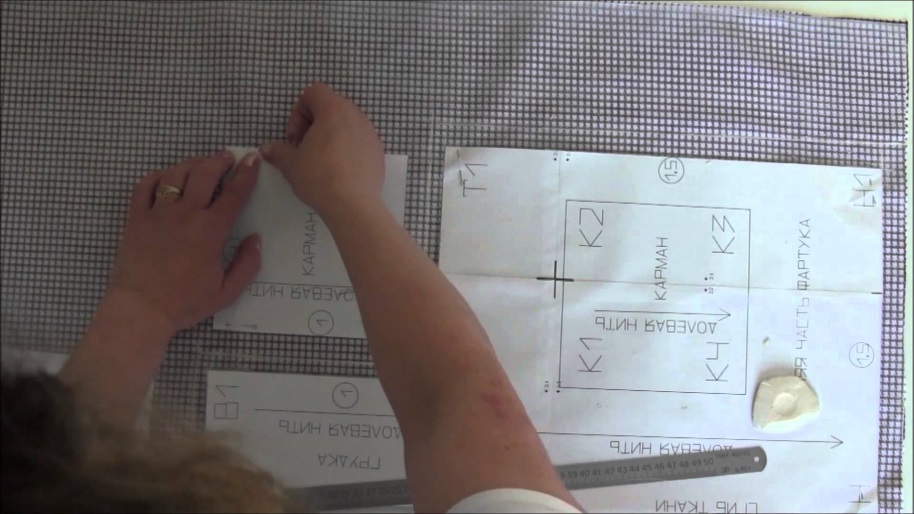 Правила безопасного пользования:
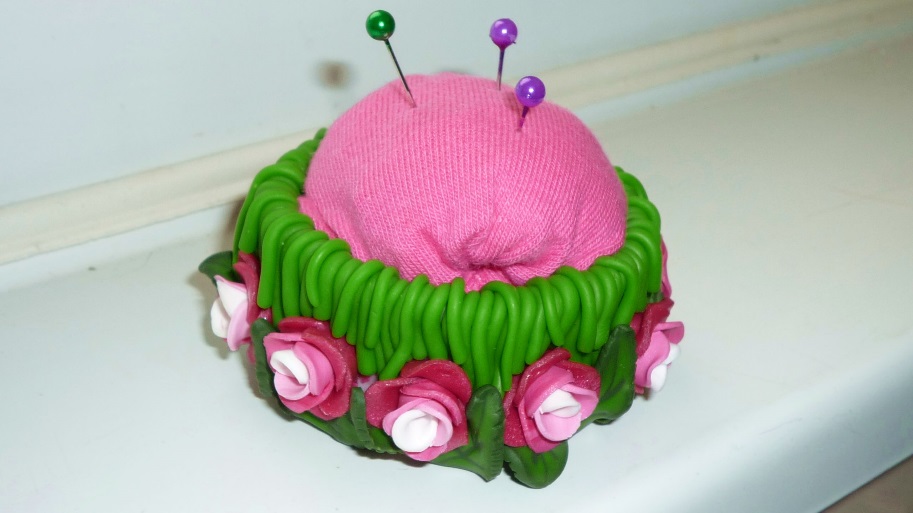 Перед работой нужно подсчитать количество булавок.
1
Во время работы булавки должны лежать в специальной коробочке или игольнице.
2
Не брать булавки в рот и не вкалывать их в одежду.
3
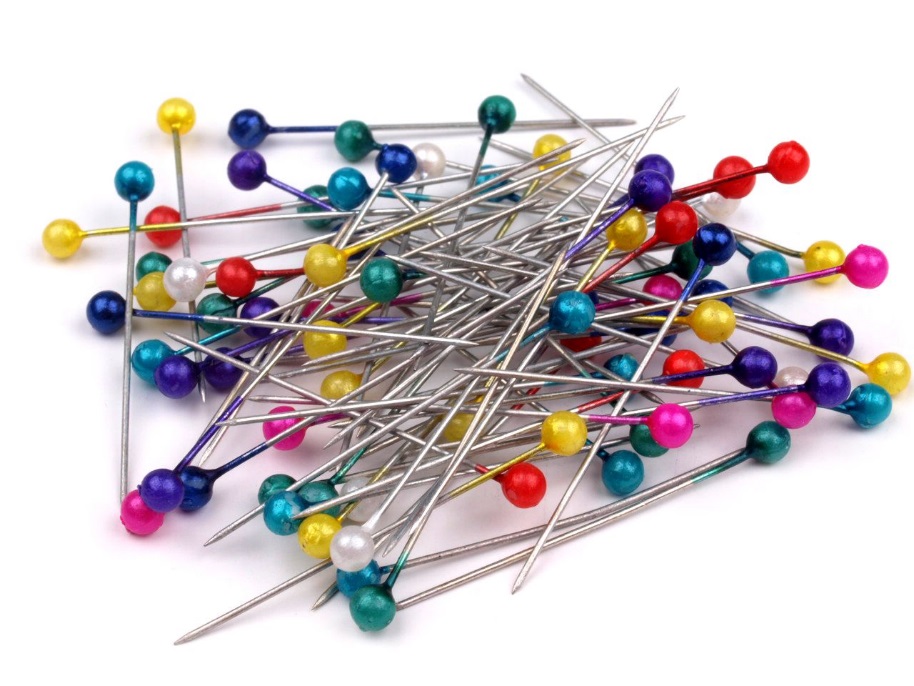 После работы пересчитать булавки и убедиться, что их количество осталось прежним.
4